Dynasties of China
Shang (1700-1027 BC) (Hammurabi, Hittites, Olmec)
First recorded Dynasty (Xia-no written records)
•Ruled by aristocracy: were of the warrior class
•created silk by using silk worms 
•Honored ancestors: They had connection to the gods
 Used oracle bones: first writing etched 
Shang authority:
   bronze vessels for sacrifices to the gods
Horse-drawn chariot
Trade networks
Shang Dynasty
Chou (Zhou) (1027-250 BC) Persia & Greece
Longest lasting Chinese Dynasty
Beginning of Mandate of Heaven: wise, and good care-taker
Early: Feudal system, lords had total authority
Later: City-states
Separation of religion from political dealings: developed important secular philosophies
Zhou Dynasty
Chou (Zhou) (1027-250 BC)
Daoism and Confucianism introduced
  Confucius: Family is fundamental to society & individual freedom!
  Yin & Yang: male and female roles in the natural order
Decline: Inefficient rulers can’t control fighting between city-states
Period of Warring States
Qin (221-207 BC) (Rome & Carthage)
Qin Shi Huangdi (first emperor): first & only emperor
Adopted Legalism: strict rules of punishment
 Standardized currency, language, measurements, laws 
Built first Great Wall
Women--lived with the husband's family
Qin (221-207 BC)
Brutal ruler executed dissenters, burned books
	Cracked down on Confucians: freedom
Many enemies, dynasty falls after his death
	Buried in his elaborate tomb
Where they think Qin is Buried!
Guarding His Tomb: Terracotta Warriors—Pit 1
Han (202 BC-221 AD) (Roman Empire)
Legalism replaced by Confucianism
Introduced civil service examination (scholar gentry)
Silk Roads developed, opens trade
Capital city was Chang'an, urban, well-planned
Han (202BC-221AD)
Buddhism introduced, paper invented
 Great increase in population, landholdings 
Nomadic raiders
Corruption, weak leaders
	Han make up 90% of the people
Roman Vs. China
Chang’an: Han Capital
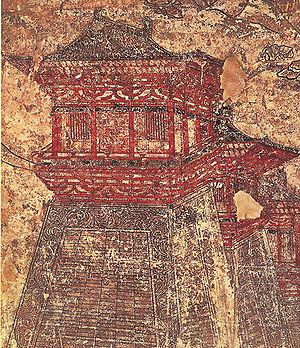 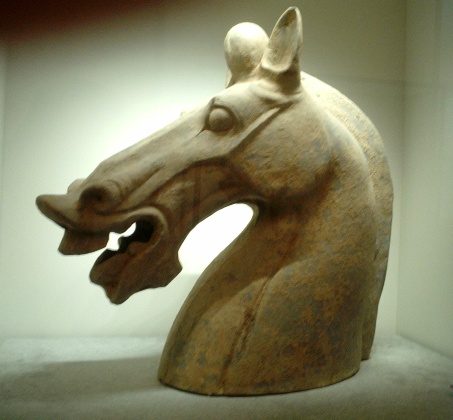 Liu Sheng Tomb (113 BC
Jade suit has 2,498 pieces
Life under Wu Di: Power in 141 BC
Had defense on the Great Wall using smoke and flag signals
Regular mail delivery
Trained police dogs
Developed the Silk Road
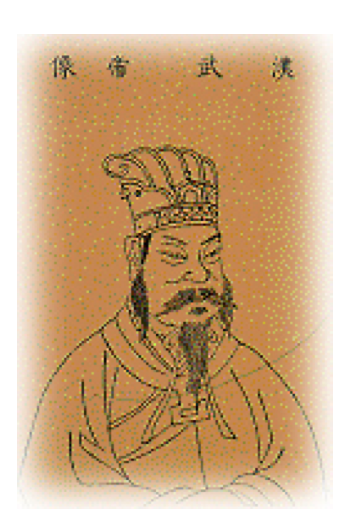 The Silk Road
General Ban Chao: Han General and Colonial Administrator
1. Smooth communications along Silk Road
2. Aware of Rom--China and Rome both consider themselves the 	center of the universe
3. Began to trade silk through Persia to Rome
221-581(AD)
War lords control China-no centralized gov’t
•Non-Chinese nomads control much of China
•Buddhism becomes popular-Confucianism failed
Sui (581-618AD) (Rome in Shambles--Germanic)
Completed Grand Canal
High taxes, forced labor: public works 	expensive
Military failures (couldn’t conquer 	Korea)--overextend in territory
Assassination ends dynasty
The Grand Canal
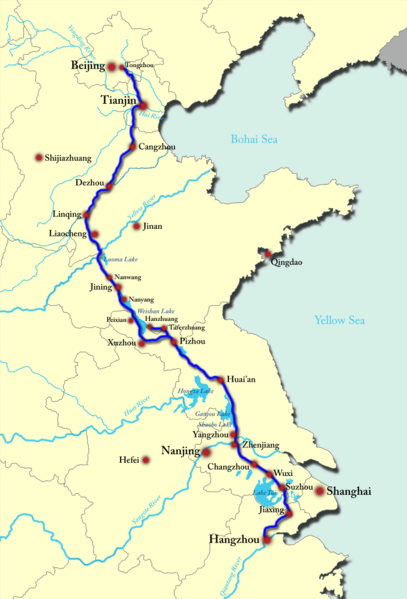 The Grand Canal Today
Sui Dynasty
Tang (618-907AD) (Maya, Anasazi, Charlemagne, Kiev & Christianity)
High point of Chinese culture: cosmopolitan-trade, different 	cultures accepted
Invention of movable print, gunpowder
Tributary system: acknowledged supremacy of the emperor
Tang (618-907 AD)
Wu Zetian-Only Empress in Chinese history
Decline 
Weak emperors, nomadic incursions, economic difficulties
War lords take control
Foot Binding: Tang China
Broken toes beginning at age 3-5 years
Large toe for stabilization
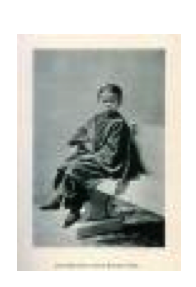 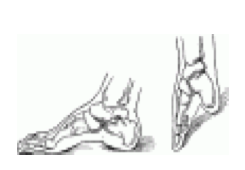 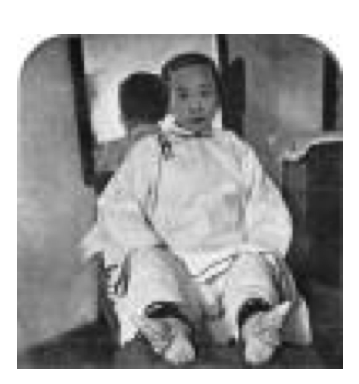 In 1911, foot binding was outlawed